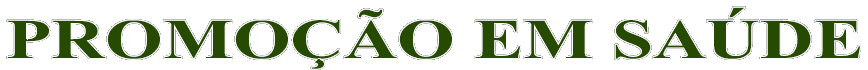 Disciplina de Enfermagem em Saúde Coletiva na Atenção Primária
Alunos: Daniele Scherbaty
              Fábio Vidal Franco
              Flávia Pereira de Souza
              Elaine Ribeiro do Amaral
              Juliana Muniz Possato Venancio
Conceito Histórico da Promoção à Saúde
Modelo Leavell e Clark 

(História Natural da doença)
“Nova Concepção de Saúde”

Abertura da china nacionalista
Movimento canadense: Relatório Lalonde
1808: Corte Portuguesa chega ao brasil
1832: A vacinação se torna obrigatória
1940
1970
1940
No Brasil:
1970: Sistema Epidemiologia se consolidando, notif. de algumas doenças. E Programas de Imunização.

1974: Criação do INAMPS pelo regime Militar
No Brasil:

1942:  I Conferência Nacional de Saúde
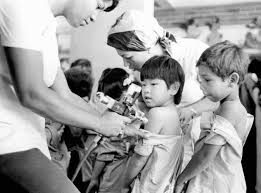 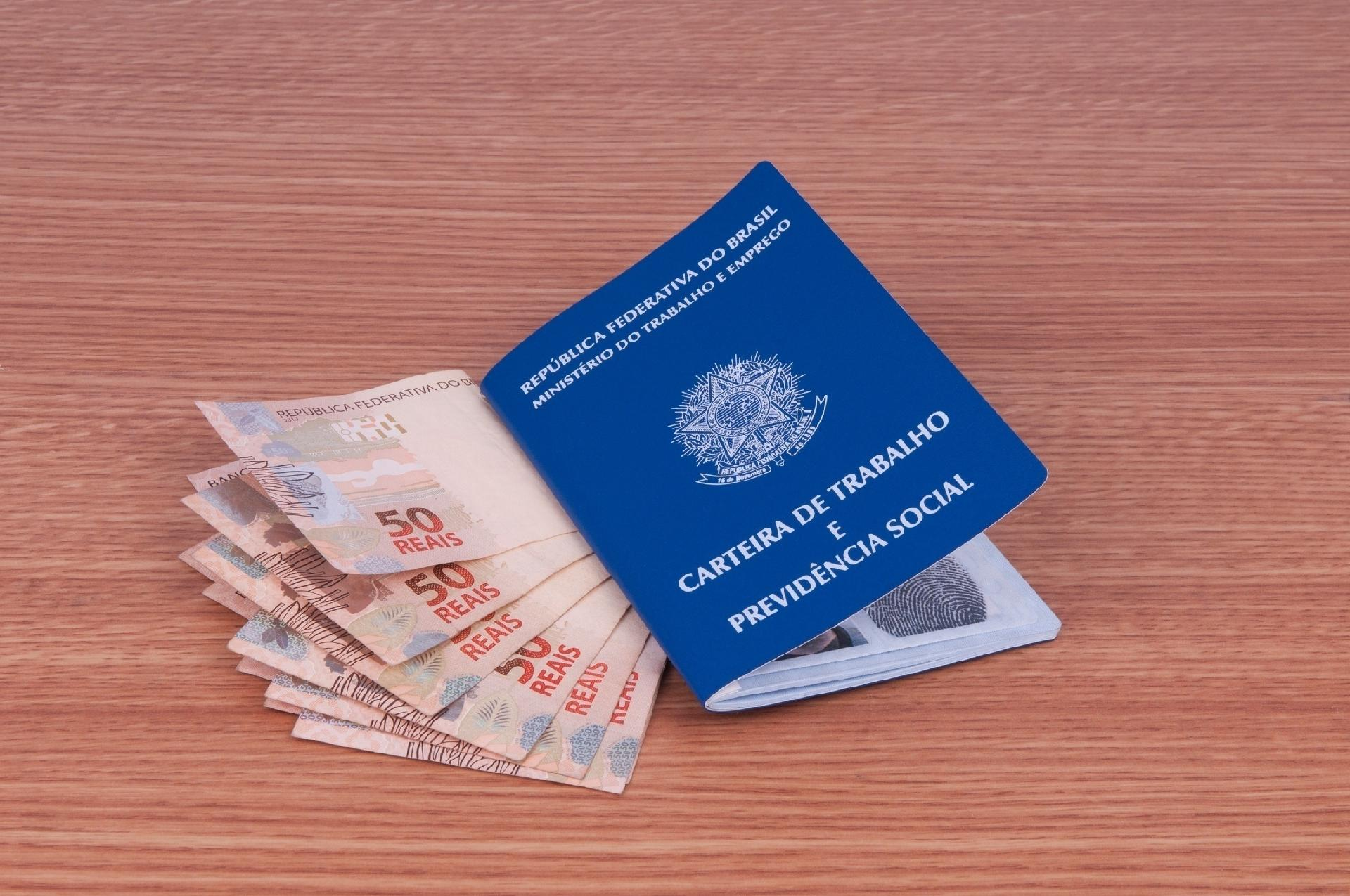 Conceito Histórico da Promoção à Saúde
Conferência Internacional de Cuidados Primários de Saúde de Alma Ata: 
“ Saúde para todos no ano 2000” e Estratégias de Atenção Primária à Saúde
Carta de Ottawa: 

Estratégias da Promoção à Saúde:
1) Políticas Públicas saudáveis
2) Criação de Ambientes saudáveis
3) Reorientações dos serviços de saúde 
4) Ações comunitárias
5) Desenv. Habilidades pessoais
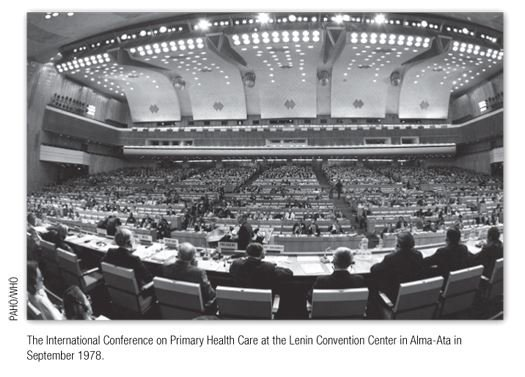 1978
1986
1940
No Brasil:
1978: Erradicação da Varíola

1979: Programa de Interiorização das 
Ações de Saúde e saneamento (PIASS)
No Brasil:

1986: Movimento da Reforma Sanitária, ocorre a  8° Conferência Nacional de saúde : reafirmando que a saúde deve ser garantida pelo Estado.
Conceito Histórico da Promoção à Saúde
2° Conf Internacional de Promoção em Saúde: Declaração de Adelaide:

Ações prioritárias: Apoio a Saúde da mulher , alimentação e nutrição, tabaco e álcool e criação de ambientes saudáveis
1991-Declaração de Sundsvall
1997: Declaração de Jacarta: participação do setor privado
2000: Declaração do México
( Todas essas Conferências reforçava as ações comunitárias, ambientes saudáveis e participação popular)
1988
Década 90
1940
No Brasil:

Criação da Constituição Federal que passa a garantir a Saúde como um dever do Estado e a Criação do SUS
No Brasil:
1992: Programa Saúde da Família

1993: INANPS foi extinto

1998: Projeto de “Promoção da Saúde, um novo modelo de atenção”
Revista Promoção da Saúde com 7 edições
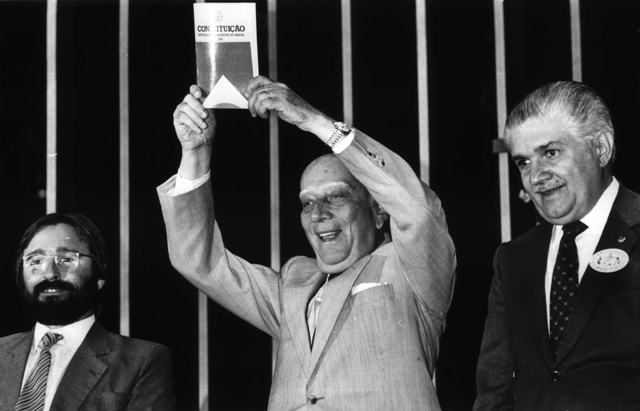 Conceito Histórico da Promoção à Saúde
2005: Carta de Bankok, reforça as mudanças globais com o crescimento das doenças transmissíveis e crônicas.
2000
2010
1940
No Brasil:

2006: Comissão sobre Determinantes Sociais da Saúde pela OMS

2006: Pacto pela Saúde
No Brasil

2010 MS lança a Política Nacional de Promoção da Saúde, para enfocar aspectos como: violência, desemprego, falta de saneamento Básico, dificuldade de acesso à educação, fome, urbanização etc.
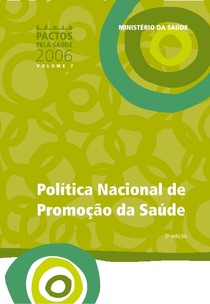 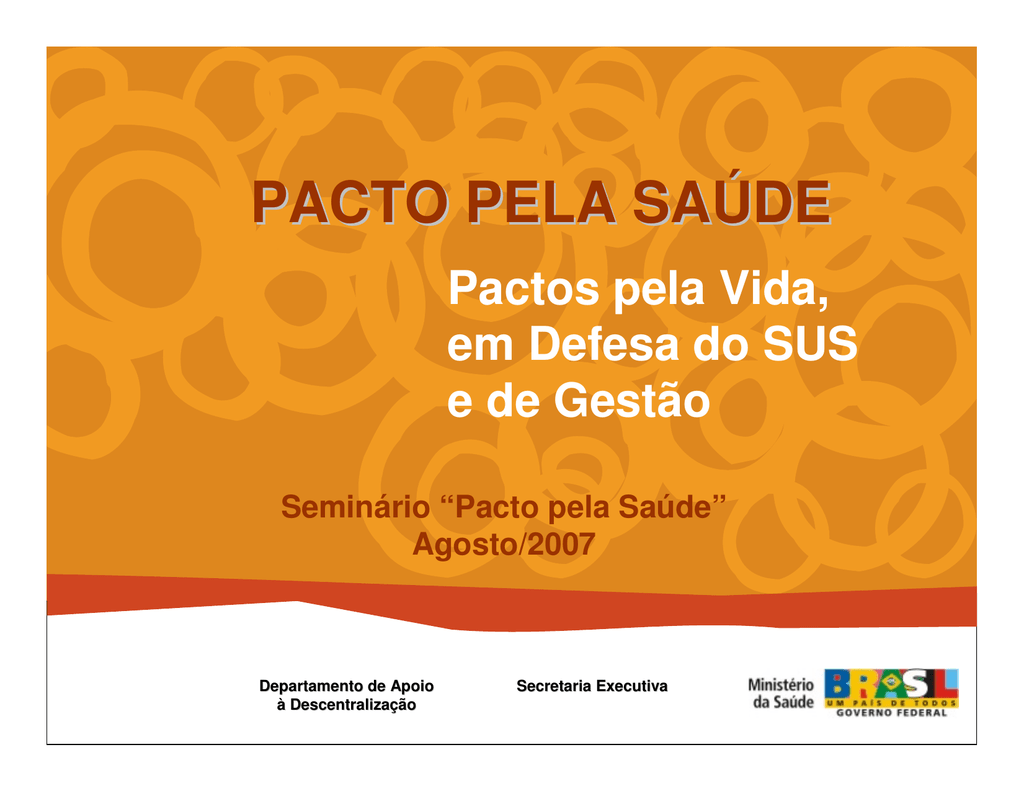 Correlação das práticas de enfermagem em Saúde Coletiva na Atenção Primária 

A Atenção Primária à Saúde atual, em suas bases conceituais e atributos, possui a equipe de enfermagem como um dos principais elos entre o usuário e o serviço.



 (STARFIELD 2000)
coordenação
atenção ao primeiro contato
integralidade
longitudinalidade
As práticas de enfermagem em saúde coletiva no Brasil, tiveram início na década de 20, com apoio do sanitarista Carlos Chagas.(AMORIN E FREIRY, 2008)
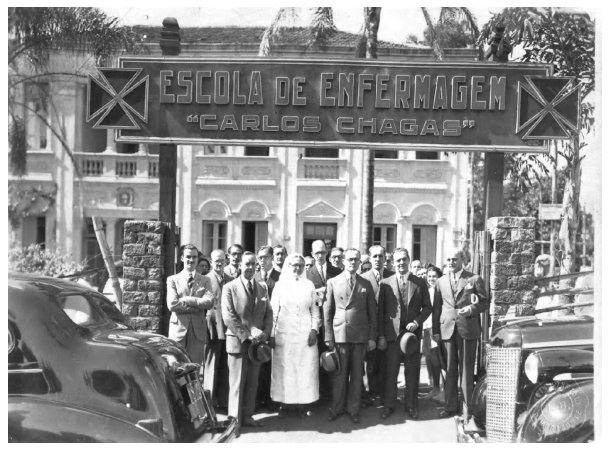 Escola de Enfermagem “Carlos Chagas”

Formação de enfermeiras educadoras.
<disponível em: https://www.trabalhosescolares.net/a-historia-da-enfermagem-profissional-no-brasil/ >
Relatório Lalonde (1970) propôs a mudança do modelo biomédico no Canadá visto a necessidade de aproximação da população. (PINHEIRO et al 2015)
… a atuação do enfermeiro da APS brasileira é uma importante ferramenta na construção de novas práticas de atenção SUS.
… esforços das equipes de enfermagem na  corresponsabilização dos pacientes para a prática do autocuidado.
(GUEDES ET AL 2012).
(FERREIRA, PÉRIDO e DIAS 2018)
...enfermeiro como protagonista da oferta de cuidado na APS, realizando o trabalho gerencial, gestão do cuidado tal como no atendimento direto ao paciente, nas consultas de enfermagem...
… estudo sobre as consultas de enfermagem na APS brasileira, destaca importante crescimento em relação às consultas médicas.
(SÃO PAULO, 2012)
(GAETE et al 2018)
.
As sucessivas mudanças na forma de pensar a doença, a preocupação com o bem-estar e conceito ampliado de saúde geraram uma nova concepção: a determinação social da saúde e da doença.

Trab. Educ. Saúde, Rio de Janeiro, v. 16 n. 3, p. 869-897, set./dez. 2018
.
A determinação social da saúde é um referencial teórico que discute a abrangência da coletividade e do caráter histórico-social do processo saúde-doença, não colocando em foco discussões de dados epidemiológicos individuais. Propicia explicitar a relação entre o biológico e o social, divergindo da abordagem dos DSS.

Trab. Educ. Saúde, Rio de Janeiro, v. 16 n. 3, p. 869-897, set./dez. 2018
.
Tarlov , propôs um modelo que contemplava 5 níveis de determinação social da doença, indo do nível individual para o coletivo (TARLOV, 1999):
 1. biológico, físico e psíquico;
 2. estilo de vida;
3. determinantes ambientais e comunitários (família, escola, emprego e outros);
 4. determinantes ambientais físicos, climáticos e de contaminação ambiental;
 5. estrutura macrossocial, política e percepção populacional.
Wilkinson e Marmot (2003)
•Gradiente social
•Estresse
•Infância
•Rede social x exclusão social:
•Trabalho x desemprego:
•Suporte social:
•Comportamentos ou escolhas pessoais
.
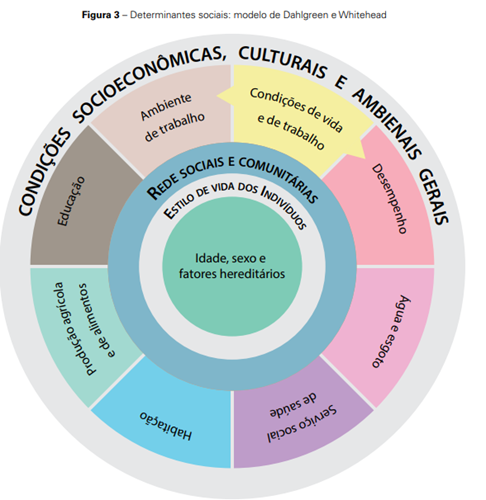 A Nova Promoção de Saúde enfatiza que o processo saúde-doença é um processo social caracterizado pelas relações dos homens com o seu meio e com o coletivo de indivíduos, envolto do trabalho e das relações sociais e culturais, num determinado espaço geográfico e tempo histórico .
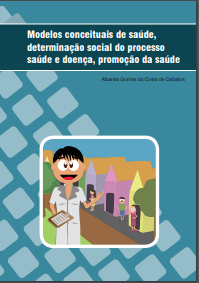 
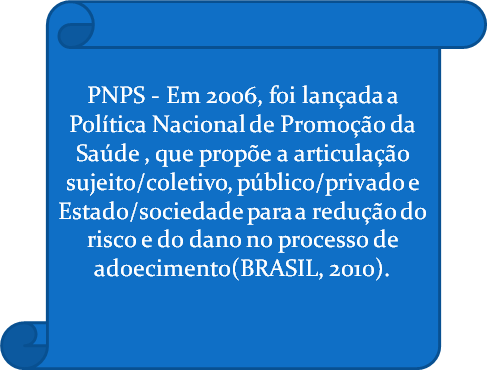 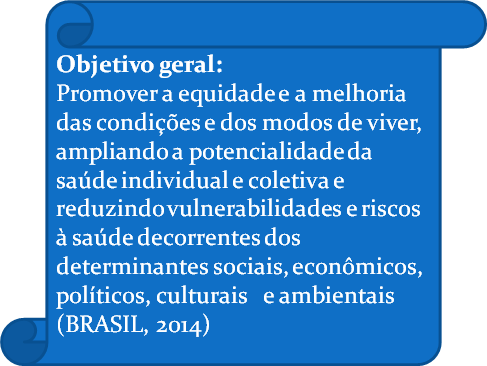 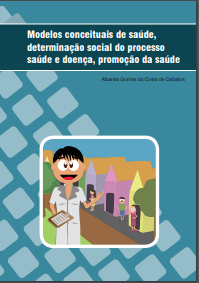 (
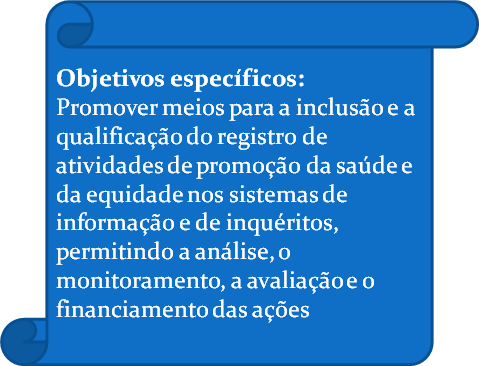 l
Vigilância, monitoramento e avaliação, enquanto uso de múltiplas abordagens na geração e análise de informações sobre as condições de saúde de sujeitos e grupos populacionais, visando subsidiar decisões, intervenções e implantar políticas públicas de promoção da saúde;
Sistematizar as informações e resultados de análises, estudos e pesquisas;
Definir e divulgar instrumentos de avaliação e monitoramento da situação de saúde da população, subsidia os gestores de saúde no planejamento e na implementação de políticas públicas.
Sistemas de informação e Monitoramento
RAS
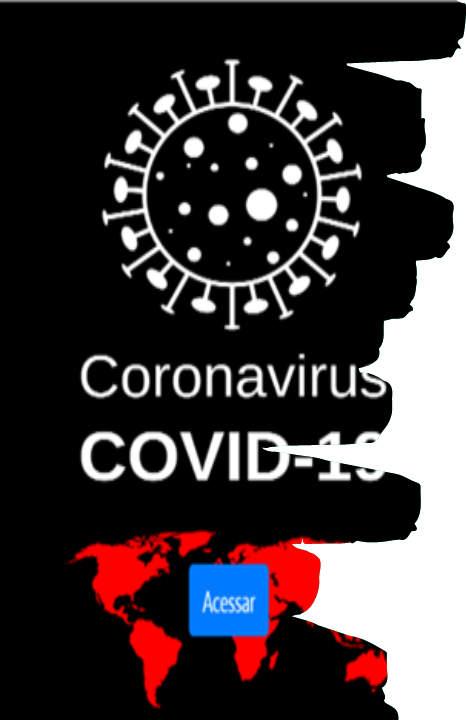 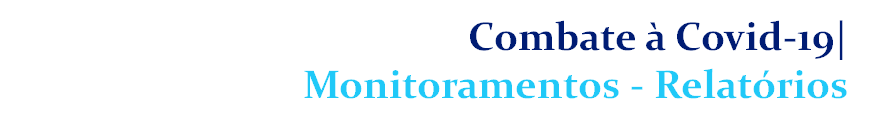 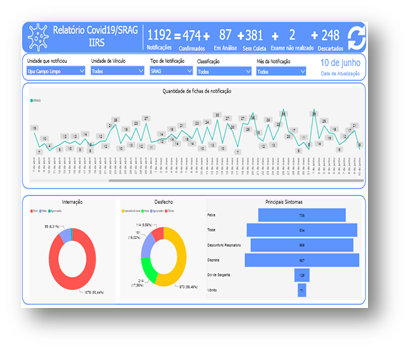 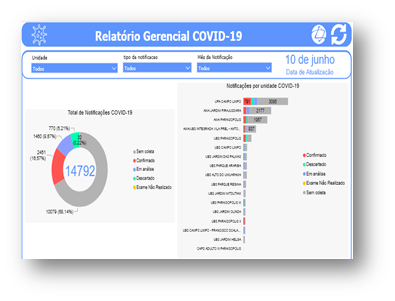 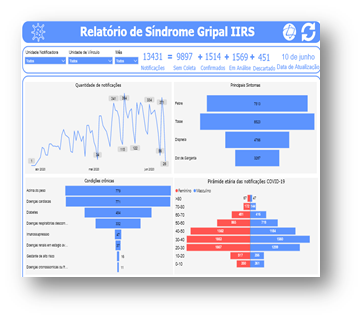 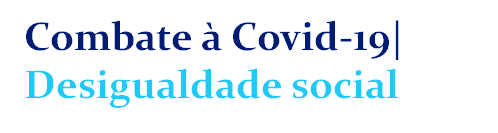 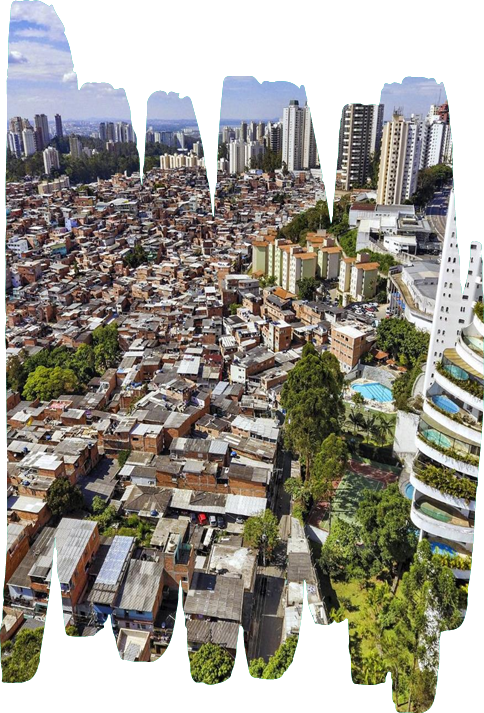 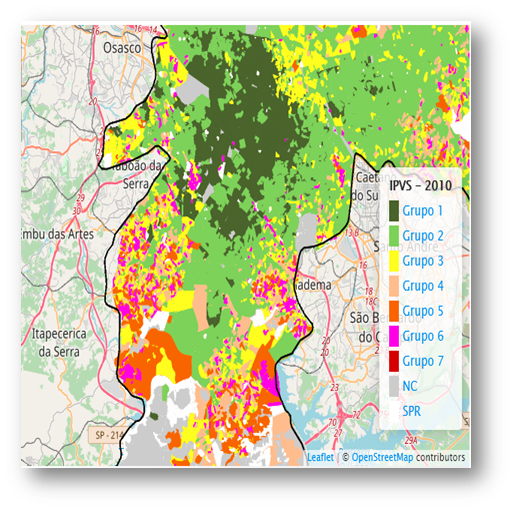 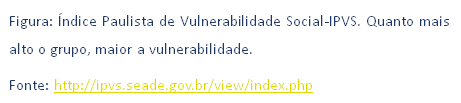 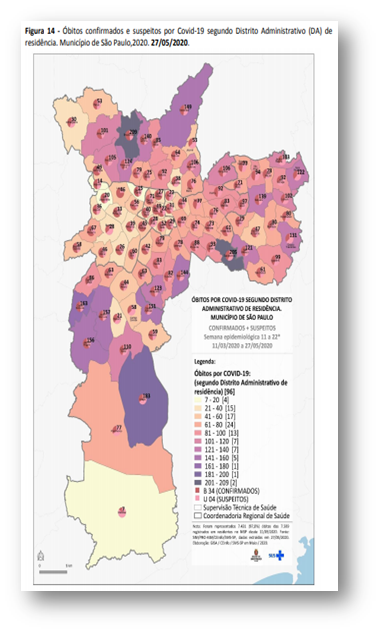 Combate à Covid-19|
Monitoramentos – SRAG Campo Limpo e Vila Andrade
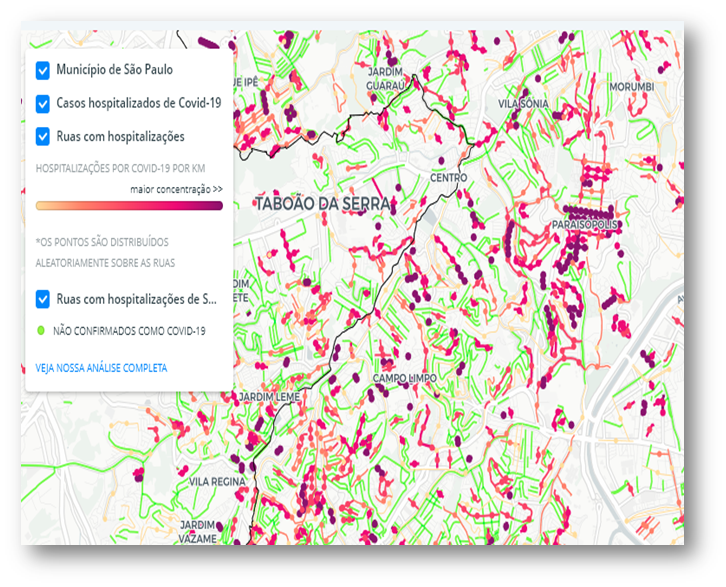 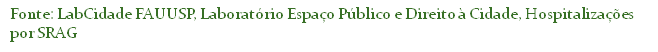 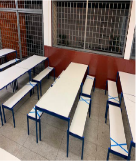 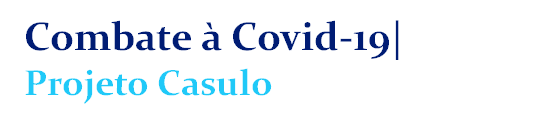 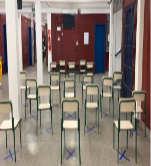 Duas escolas estaduais: centro de isolamento para pessoas sintomáticas respiratórias com teste RT-PCR positivo
Doação de material de higiene (álcool em gel e máscara) para pacientes diagnosticados com COVID19
Unidades de coleta de RT-PCR em parceria com o Projeto, além das realizadas pela SMS : UBS Paraisópolis 1, UBS Paraisópolis 2, UBS Paraisópolis 3 e AMA Paraisópolis
Possibilidade de encaminhamento estendida para demais UBS Einstein posteriormente, devido a baixa taxa média de ocupação (15-20 pessoas/dia.)
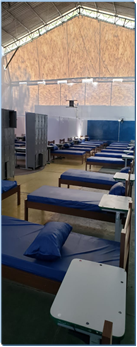 Comunidade de Paraisópolis
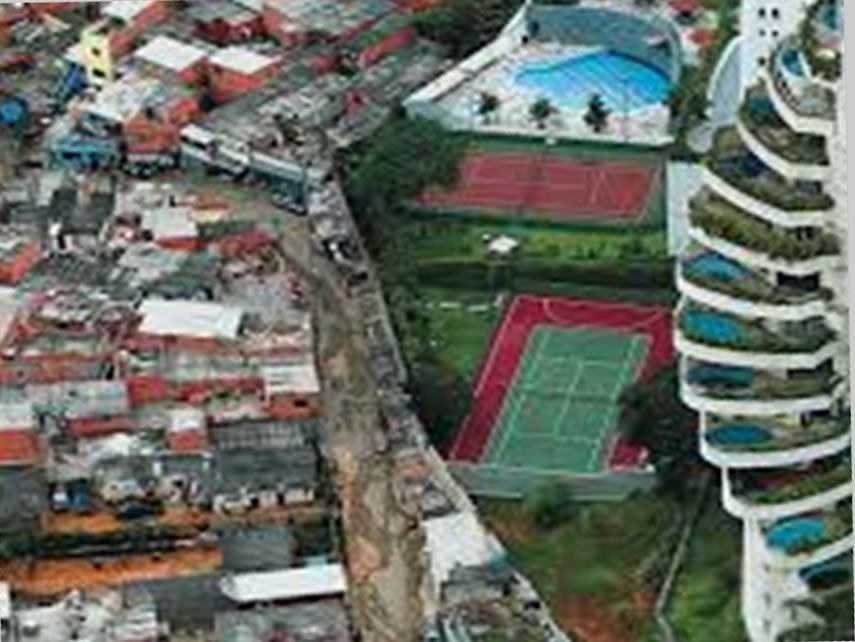 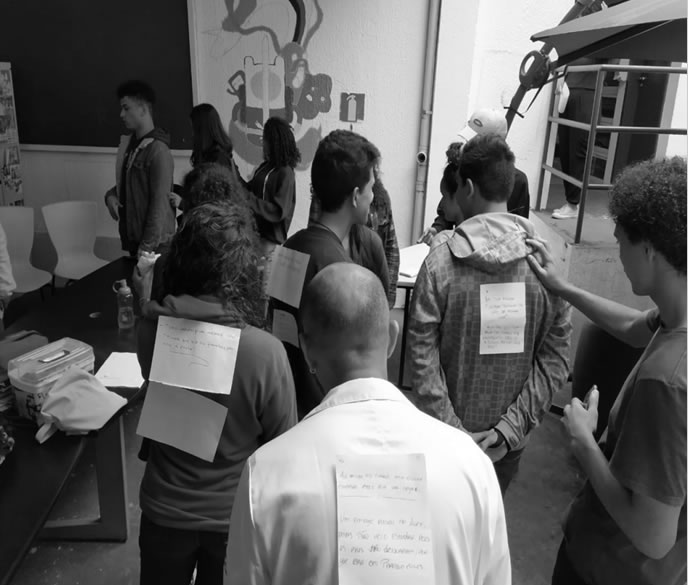 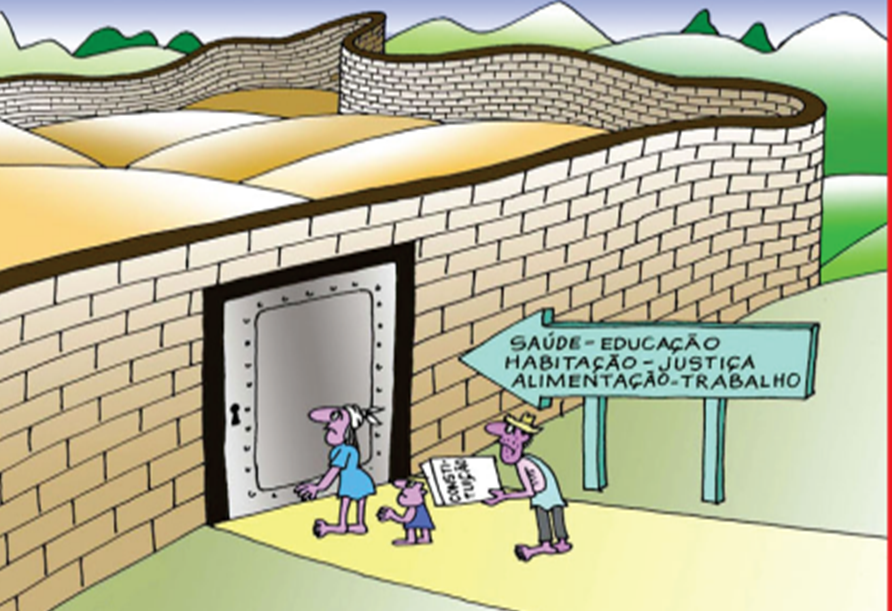 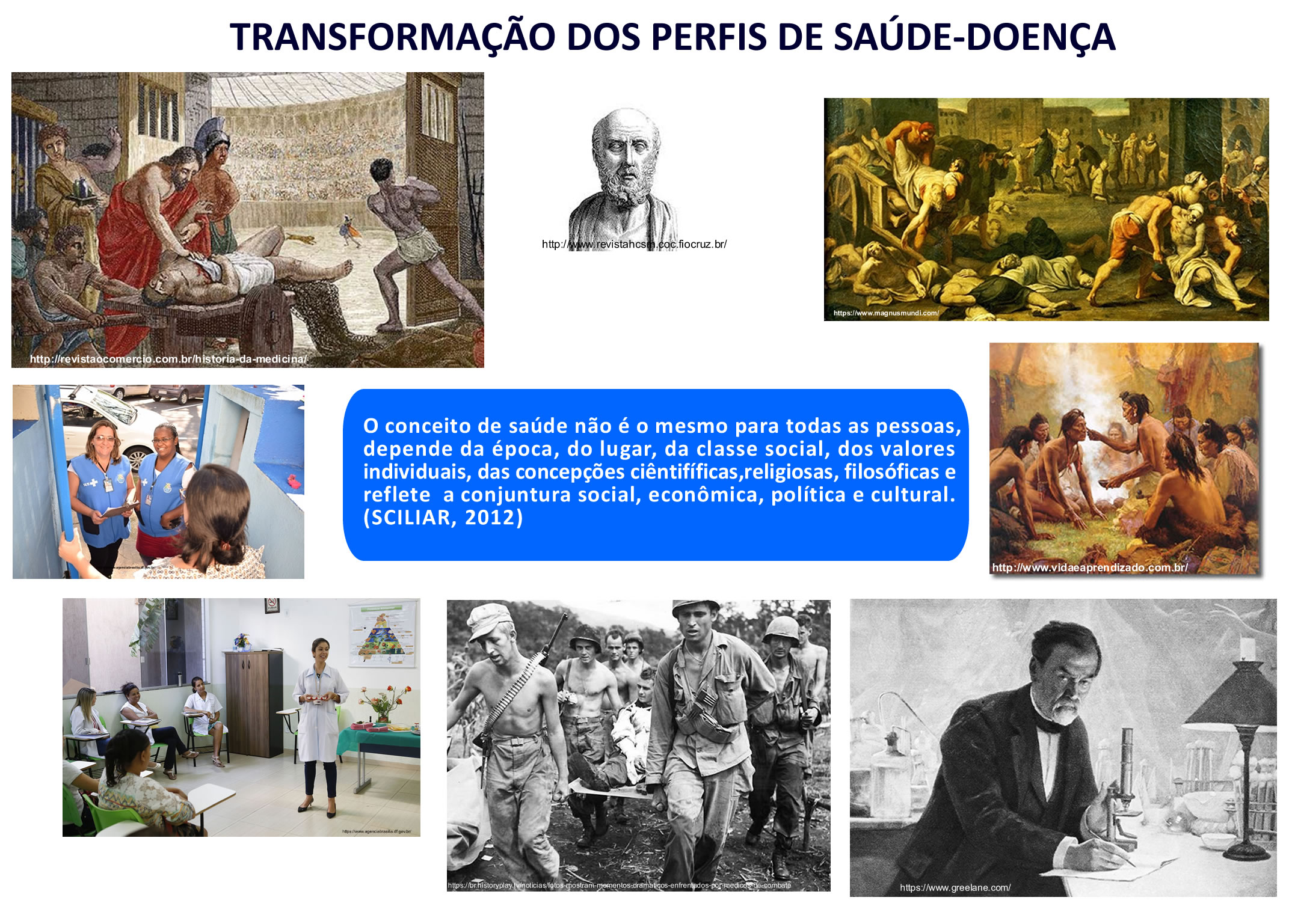 Promovendo Saúde
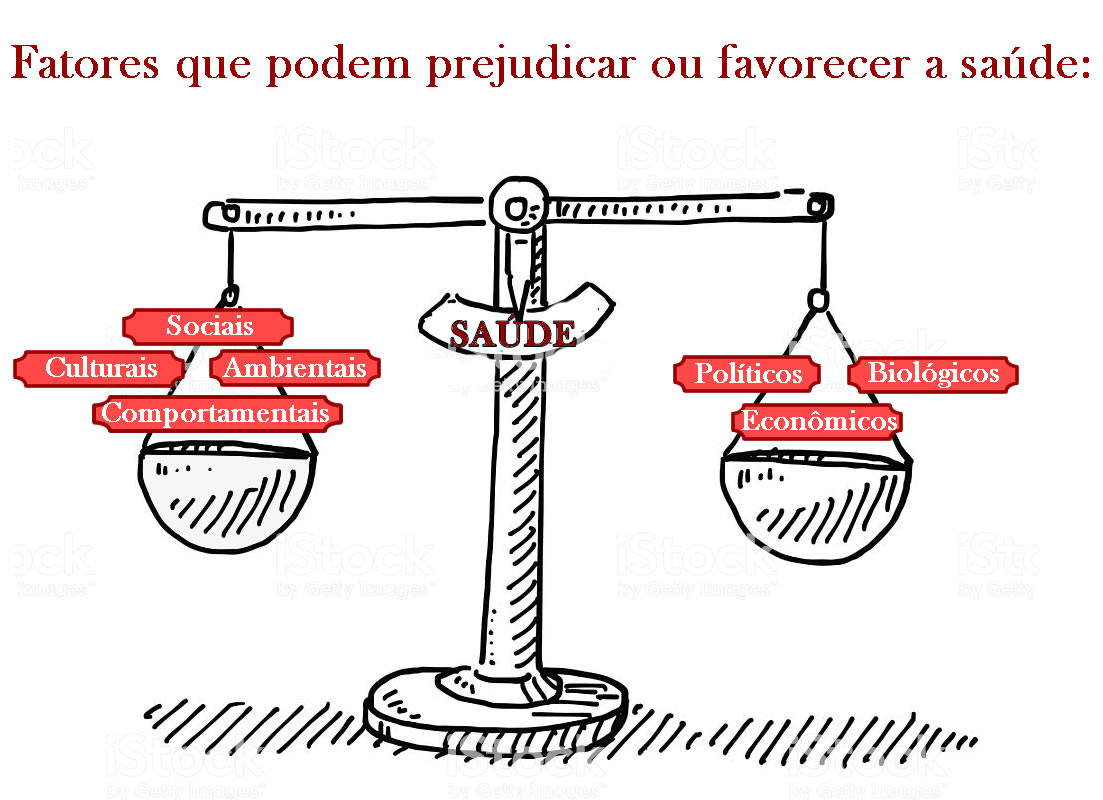 Conceito Ampliado de Saúde
“Em seu sentido mais abrangente, a saúde é resultante das condições de alimentação, habitação, educação, renda, meio ambiente, trabalho, transporte, emprego, lazer, liberdade, acesso e posse da terra e acesso a serviços de saúde. É, assim, antes de tudo, o resultado das formas de organização social da produção, as quais podem gerar grandes desigualdades nos níveis de vida. A saúde não é um conceito abstrato. Define-se no contexto histórico de determinada sociedade e num dado momento de seu desenvolvimento, devendo ser conquistada pela população em suas lutas cotidianas”

(Anais da 8º Conferência Nacional de Saúde, 1986)











(WHO,1986)
Promover a vida considerando suas múltiplas dimensões envolve tanto ações globais do Estado, quanto a singularidade e autonomia dos sujeitos e não pode ser responsabilidade apenas de um setor de conhecimentos e práticas e sim de várias áreas de conhecimento através da intersetorialidade. (CZERESNIA, 2003)
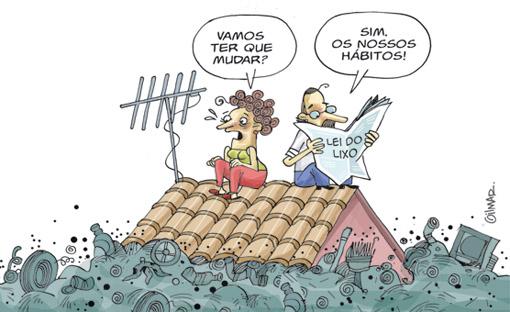 PROMOÇÃO VS PREVENÇÃO
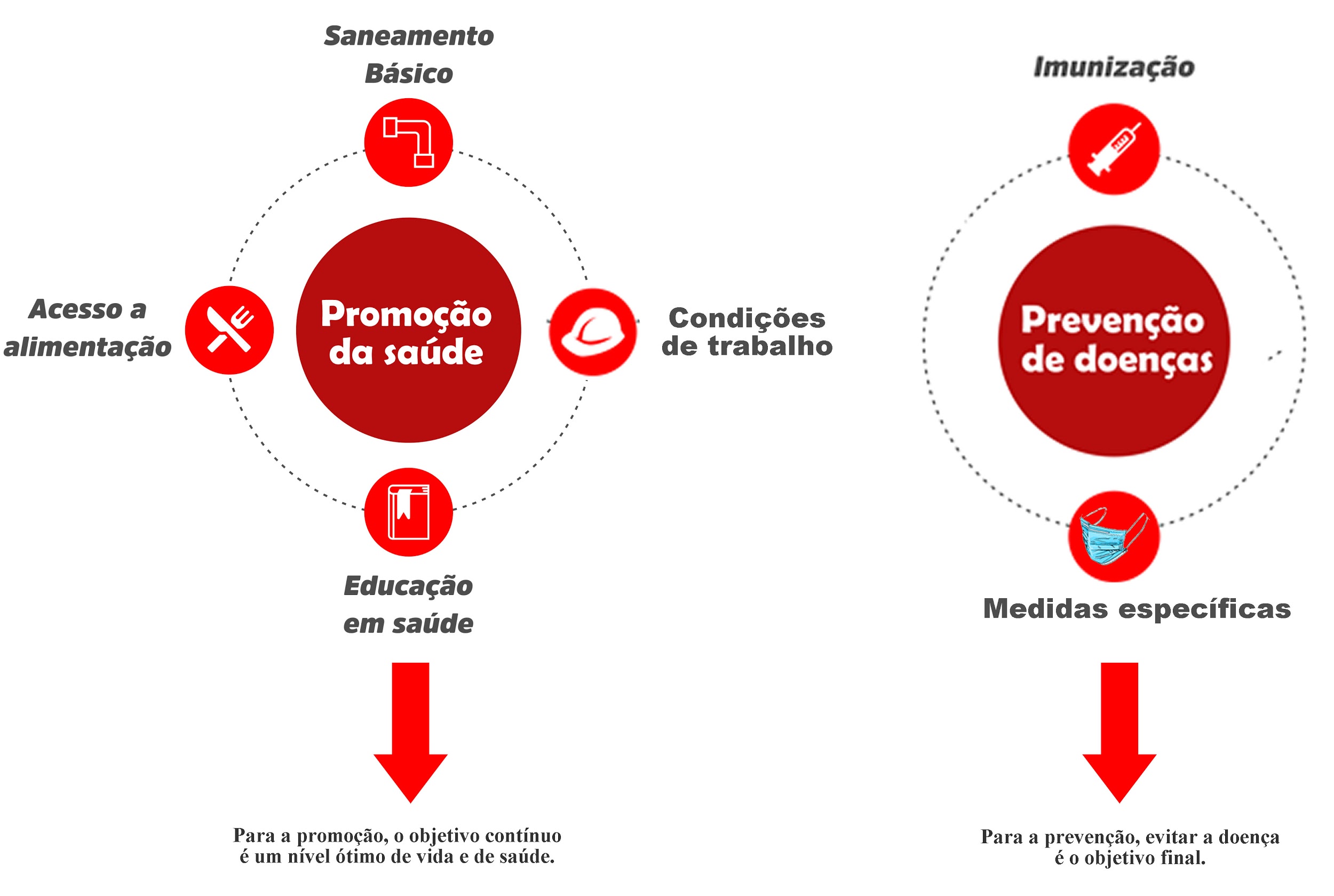 Adaptado do modelo apresentado no link https://enfconcursos.com/passe/comentario-questao-do-dia-epidemiologia-24-03-17/
Tecnologias e Instrumentos na Promoção da Saúde
Tecnologia Leve: Trabalho Vivo, Trabalho Criativo (Merhy, 2002)

Em todos os instrumentos da APS faz-se necessário Educação em Saúde para Promoção da Saúde 

Educação em Saúde com Grupos: Possibilidade de uma Práxis
Modelo Tradicional (preventivista, bancário) x Modelo Radical
Artigo: Influência do contexto social na manutenção
do tabagismo em gestantes
SIQUEIRA LD, FRACOLLI LA, MAEDA ST.  - Rev Bras Enferm. São Paulo, 2019 
“ Abordar o tabagismo no acompanhamento pré-natal significa possibilitar momentos de reflexão sobre suas escolhas e sua própria vida”. 
Imagem disponível em: https://rd90fm.com/2018/09/19/secretaria-de-saude-de-nao-me-toque-oferece-grupos-de-gestantes-para-que-pais-e-maes-possam-tirar-todas-as-duvidas-antes-do-bebe-chegar/
“ Ensinar não é transferir conhecimento, mas criar as possibilidades para a sua produção ou a sua construção. Quem ensina aprende ao ensinar e quem aprende ensina ao aprender.”
Paulo Freire

Disponível em: https://www.prefeitura.sp.gov.br/cidade/secretarias/saude/noticias/?p=201026
Parabéns Enfermagem! 
Sabemos que os desafios existem, mas os avanços são muitos e fazem diferença! 
OMS define 2020 como ano internacional dos profissionais de enfermagem e obstetrícia

"Investir em enfermagem e obstetrícia significa oferecer saúde para todas e todos, o que terá um efeito profundo na saúde global e no bem-estar" afirmou Carissa Etienne, diretora regional da OMS para as Américas e diretora da OPAS.
Referências
Czeresnia D. Promoção da saúde: conceitos, reflexões, tendências. Rio de Janeiro: Fiocruz; 2003. p.39-53.
FERRI,S.M.N. ET AL. As tecnologias leves como geradoras de satisfação em usuários de uma unidade de saúde da família. Interface - Commuic., Saúde, Educ, v.11, n.23, p 515-29, set/dez 2007.
Fracolli LA, Gomes MFPG, Nabão FRZ, Santos MS, Cappellini VK, Almeida ACC. Primary health care assessment tools: a literature review and metasynthesis. Ciência & Saúde Coletiva. 2014: 19(12): 4851-60.
Horta NC, Sena  RR, Silva MEO, Tavares TS, Caldeira IM. A prática de grupos como ação de promoção da saúde na Estratégia Saúde da Família. Rev. APS, 2009; v12, p293-301. 
Pinheiro DGM, Scabar TG, Maeda ST, Fracolli LA, Pelicioni MCF, Chiesa AM. Competências em Promoção da Saúde: desafios da formação. Saúde e Sociedade, 2015; 24(1): 180-8.
Scliai, M. História do conceito de saúde. Revista Saúde Coletiva, 17(1), 29-41.2007. Ministério da Saúde. Política de Promoção da saúde. Brasília/DF. 2010.
Siqueira LD'E; Fracolli LA, Maeda ST. Influence of the social context in smoking during pregnancy. Revista Brasileira de Enfermagem, v. 72, p. 259-265, 2019.